Linka na výrobu písku
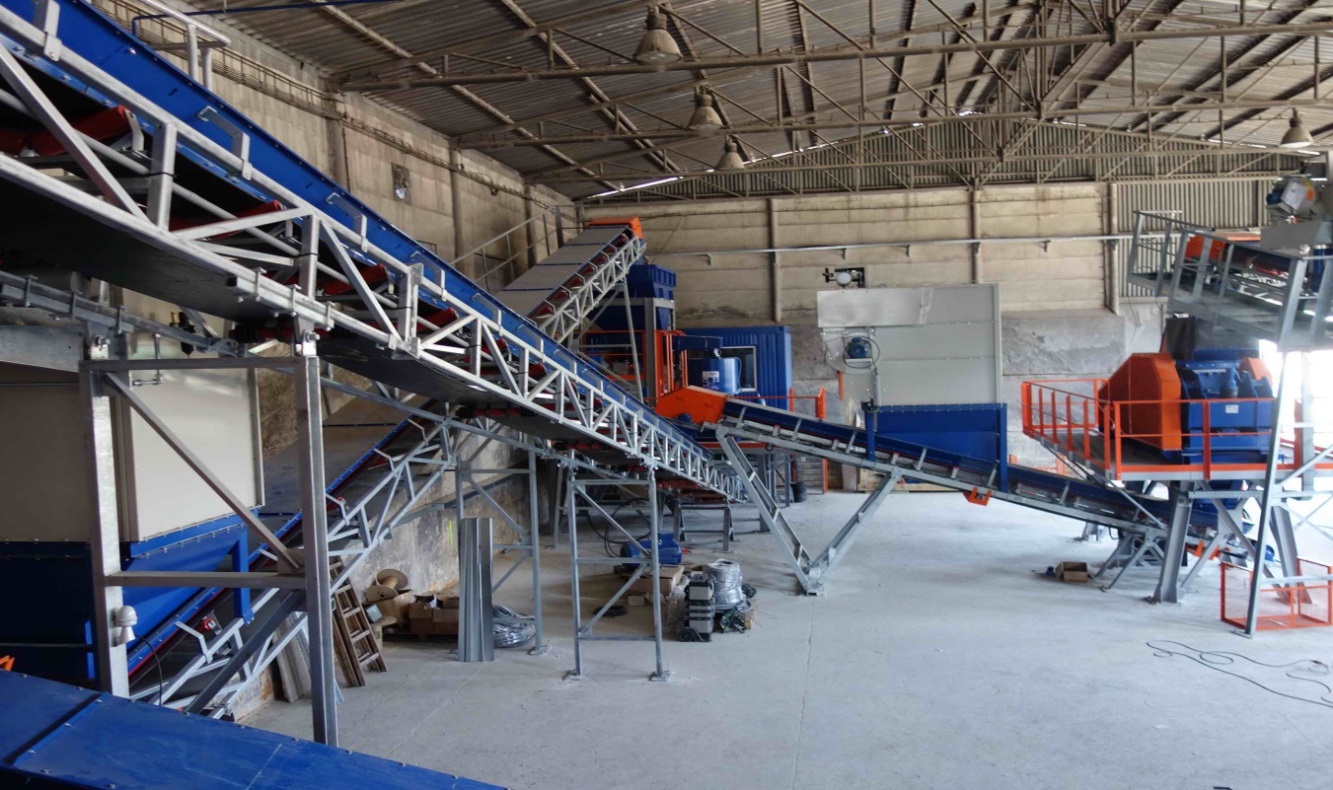 Autor:  Jan Wieser	
Vedoucí práce: Ing. Martin Podařil, Ph.D.
Vysoká škola technická a ekonomická v Českých Budějovicích
Obsah
Motivace 
Cíl práce
Výzkumný problém
Opatření na eliminaci problému
Dosažené výsledky
Závěr
Motivace
Zdokonalení dovedností v programu Solid Works
Ověření hypotéz v praxi
Možnost konzultací s odborníky
Příležitost být přítomen při výrobě
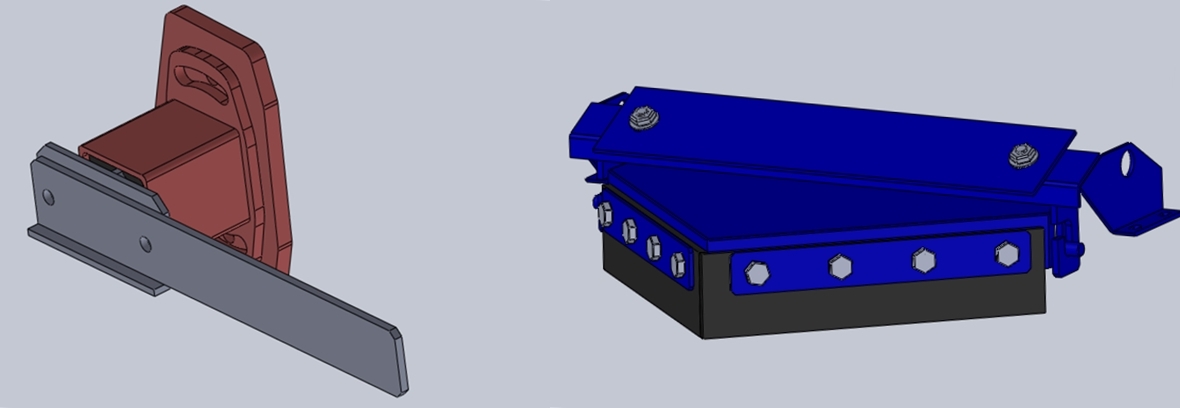 Cíl práce
Představení linky na výrobu písku
Specifikace jednotlivých zařízení linky
Analýza problému s drcením v praxi
Výzkumný problém
Neschopnost splnit normu
Vysoce abrazivní materiál – 98% křemen
Nepříznivé podmínky ( déšť, sníh)
Nadměrné namáhání zařízení
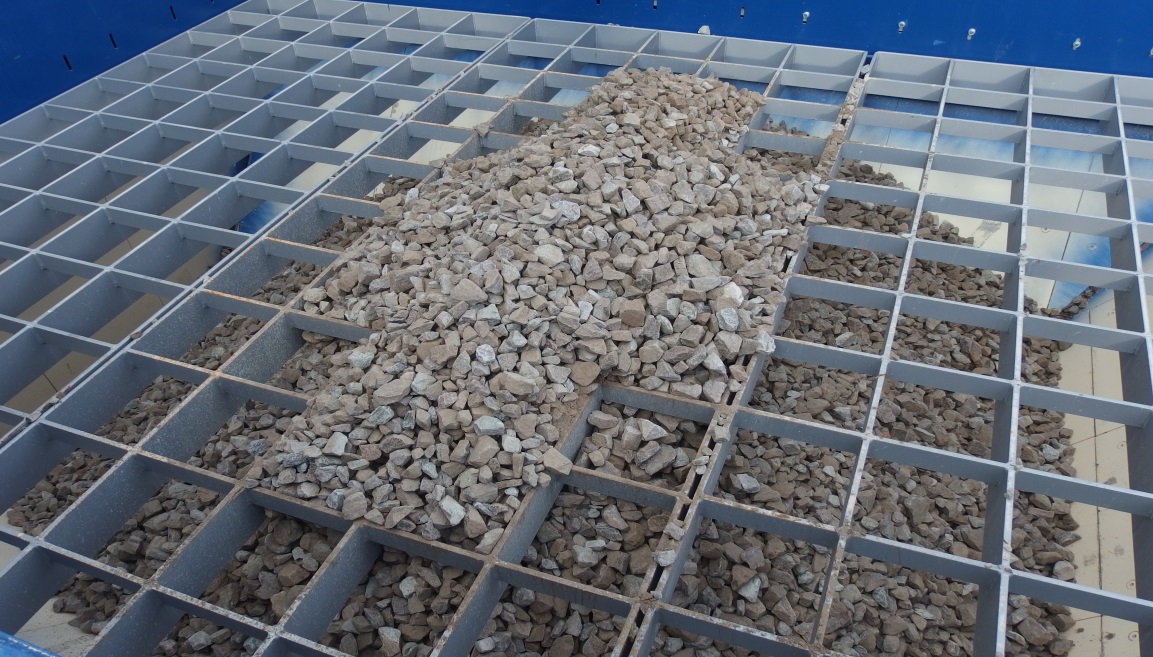 Opatření na eliminaci problému
Předimenzování drtících elementů
Zavedení otěruvzdorných plechů Hardox
Povrchové úpravy (nitridace)
Usměrnění toku materiálu
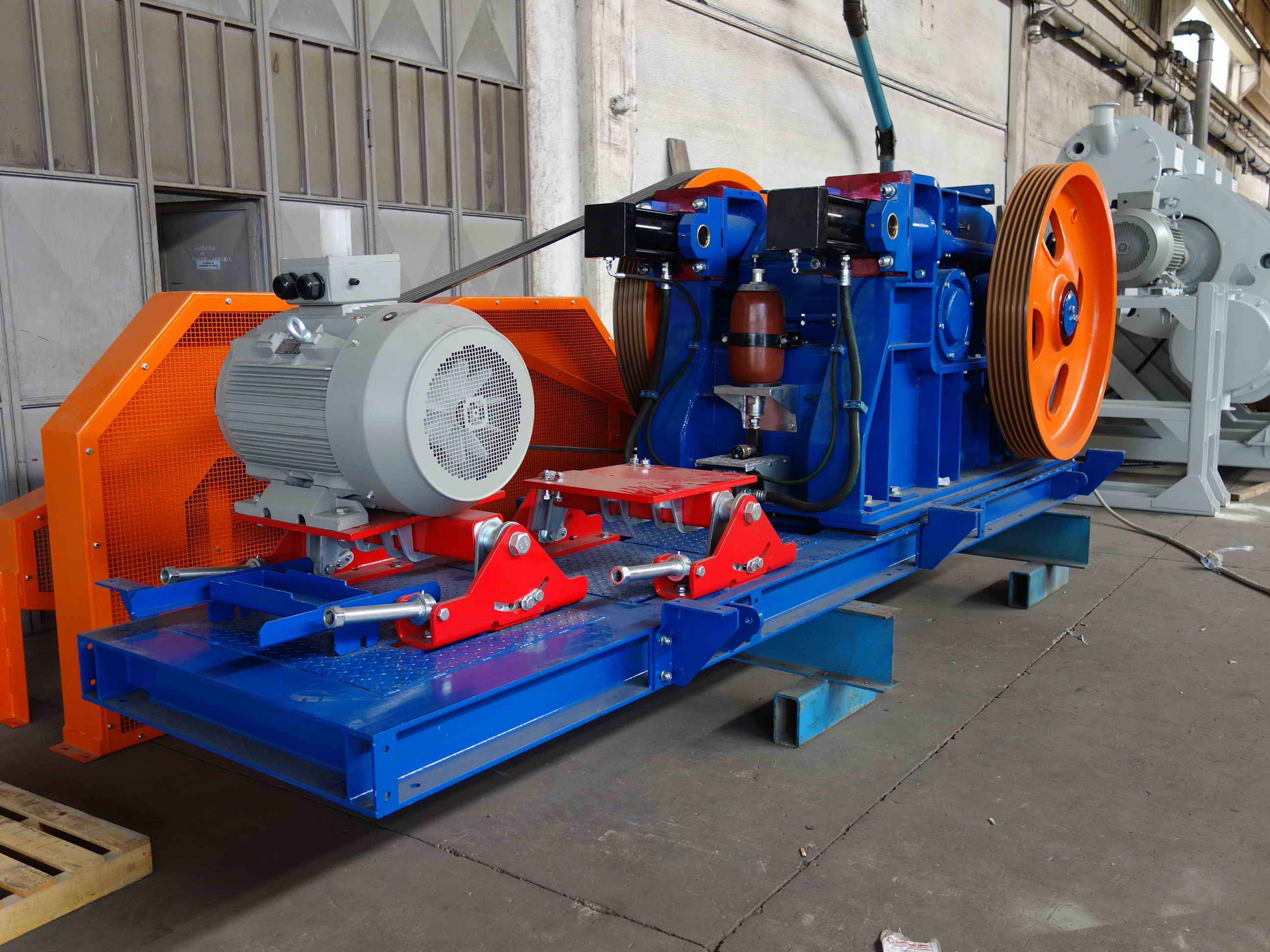 Dosažené výsledky
Docílení správného chodu linky
Zajištění delší životnosti zařízení
Seznámení se s konfigurací linky v při chodu
Závěr
Příležitost práce v terénu
Originalita 
Spolupráce s odborníky
Prostor pro dotazy
?
Děkuji za pozornost!